Module 3
Prompting and Supporting Argumentation: 
Focus on Implementation
The formulation of a problem is often more important than its solution, which may be merely a matter of mathematical or experimental skill. 
									- Albert Einstein
Brainstorm:
PollsEverywhere.com
What classroom norms support a culture of thinking and mathematical argumentation?
 

Please use your cell phone to respond to the poll:

https://www.polleverywhere.com/free_text_polls/J9jrRHoiLKAfFpV
2
Animal Populations Task
Original problem from illustrativemathematics.org
 
Suppose P and Q give the sizes of two different animal populations, where Q > P. In (a) – (d), say which of the expressions is larger. Briefly explain your reasoning in terms of the two populations.
 
(a) P  +  Q  and  2P
 
(b) (Q – P)/2  and Q – P/2 
 
(c)            and   
 
(d)  P  + 50t   and Q  + 50t
Private Think Time

Structured Pairs-Share
3
Session Objectives
Develop a deeper understanding of argumentation and its potential in the math classroom.

Examine norms and routines that can support mathematical argumentation in the classroom

Develop an understanding of a pedagogy of inquiry to support mathematical argumentation in the classroom
4
Why watch videos?
Small Slice of Classroom Practice that allows us to focus on student thinking
Allows us to dig deeply into a moment
Productive for helping us think of some students’ interactions. 
Focus on Argumentation
Pick the best parts of the lesson to showcase for specific purposes
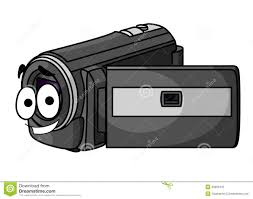 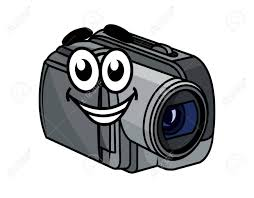 5
Set Up Video
Six students are from a Grade 6 class from 2014-2015. 

They were all in the same math class and were struggling at the time. 

I worked with them in their class to provide support and intervention 3 days a week.

I pulled them once a week to provide instruction focused on math discourse and CCSS-M Mathematical Practice 3.
6
Tips
Focus on the argumentation
What is the role of argumentation in this classroom?
What purpose does it serve in this lesson?

Focus on the student thinking
How are they making sense of the mathematics?
7
Guiding Questions for Video
What moves do you see the teacher making to help promote a culture of thinking?

What do you see students saying or doing that relates a culture of thinking?

What norms may have been previously established in this class to support this interaction?
8
Classroom Norms for Argumentation
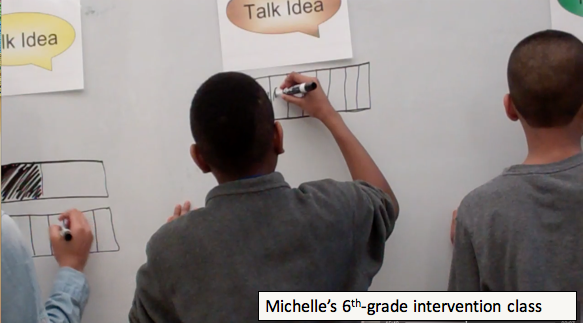 9
Debrief of Video
What moves do you see the teacher making to help promote a culture of thinking?
What do you see students saying or doing that relates a culture of thinking?
What norms may have been previously established in this class to support this interaction?
What questions do you have for Michelle?
10
Norms/Expectations to Support A Culture of Thinking
There are many different ways to do this in your classroom. You need to consider your particular students

All students can engage in argumentation and need opportunities to!
 
 Handouts in your packet offer some belief and behavioral norm suggestions and resources
 
Reflect and review materials as we share next steps in developing classroom norms to promote a culture of thinking.
11
Shifting Gears to 
Pedagogical Routines
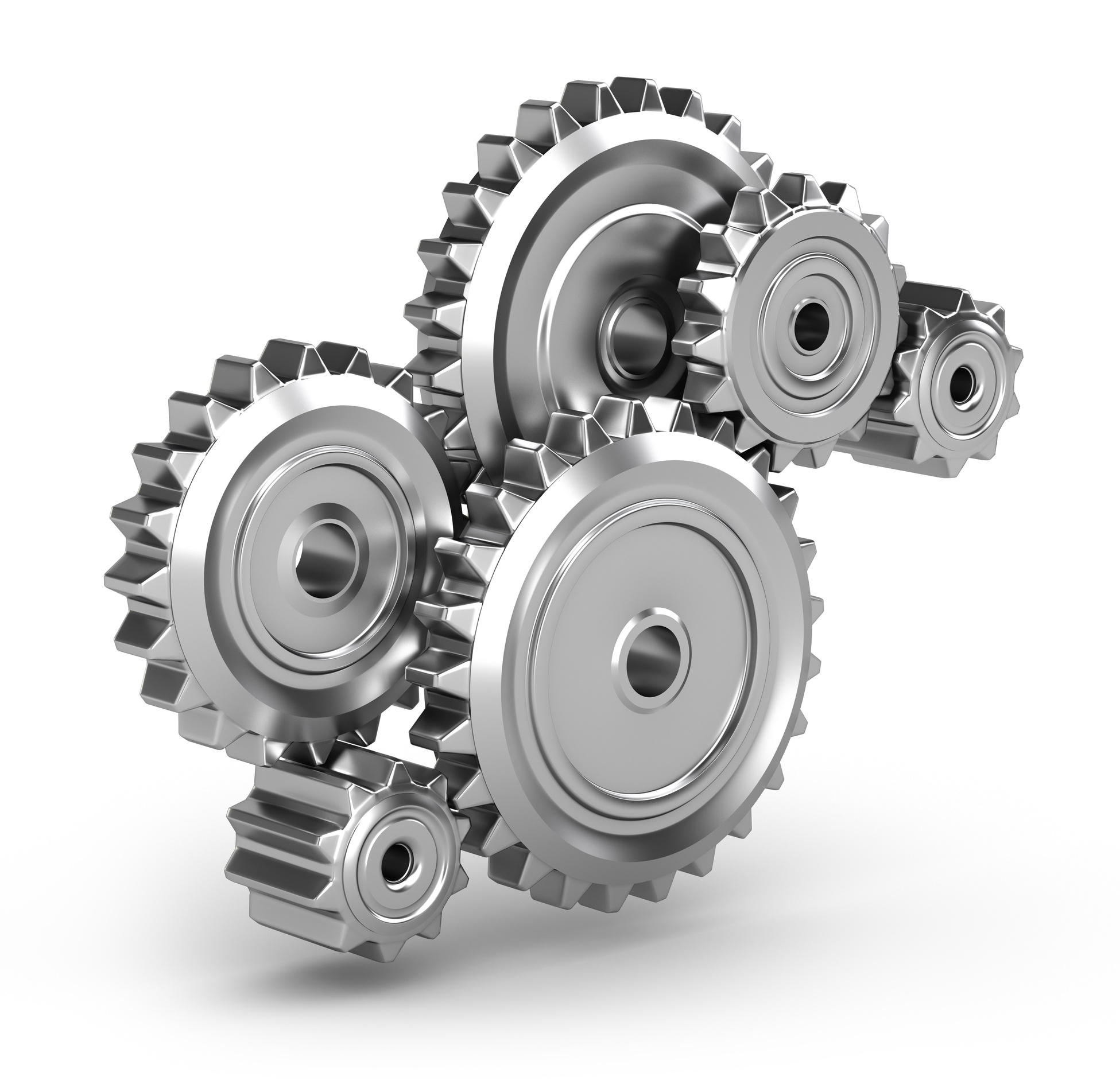 Definition:

Routine – a sequence of actions regularly followed
12
Brainstorm: Pedagogical Routines
What routines do you know that help support argumentation and a culture of thinking?
13
Brainstorm: 
Pedagogical Routines
Ideas
Ideas
14
New question(s)
A Pedagogical Model to Support a Culture of Thinking
Solidify and/or refine new meanings
Generate ideas
Elicit and 
Publicize ideas
Press on and develop ideas collaboratively
15
Problem Solving Tasks Purposes
Provide a common math-teaching-and-learning experience for reflection and discussion

Opportunity to discuss tasks and task implementation

Exposure to/discussion of some teaching strategies

Opportunities to see how others think

To learn more math (connections); engage in productive struggle 

For fun! ☺
16
Let’s Begin...
A pedagogical routine to support a culture of thinking:
Talk Frame Routine
17
Talk Frame Routine
Think
Individual Think Time
Group Think Time
Talk Idea
Talk Idea
Talk Idea
Sharing some idea with the whole group
Summary of the mathematically valid conclusion agreed upon by the class
We Understand
Exploring Shape Games: Geometry with Imi and Zani, by M. K. Gavin, T. M. Casa, S. H. Chapin, and L. J. Sheffield. Copyright © 2012, by Kendall Hunt Publishing Company
18
Break Time: 10:20-10:30
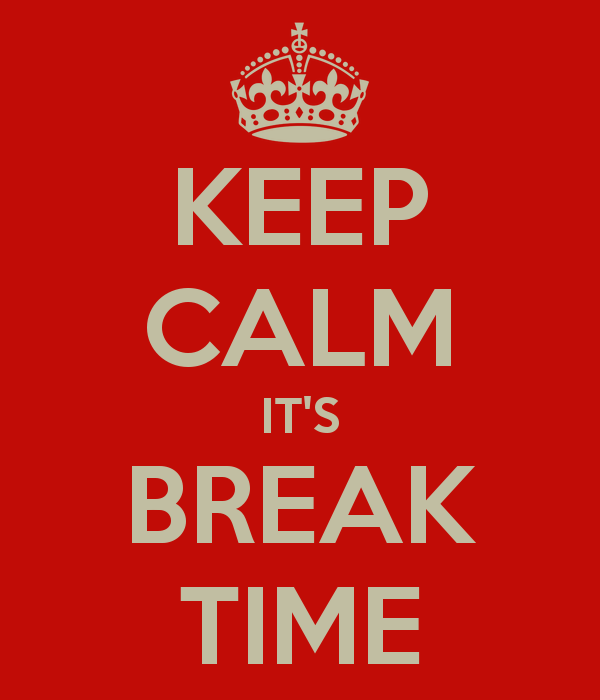 19
Remember our Community Agreements
Judgment Free Zone
Stay focused. Be present and engaged
Be on time and stay on task
Respect others’ opinions/thoughts
Leave your cell phones alone (be present)
Listen Attentively
Stay Positive
Stay engaged
“Vegas” Rule
Encourage risk taking
Be positive
Be respectful of each other
Be positive and encouraging
The “Photo Album” rule
20
Think
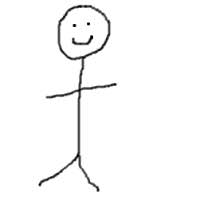 Chain of Flowers 
Pattern task
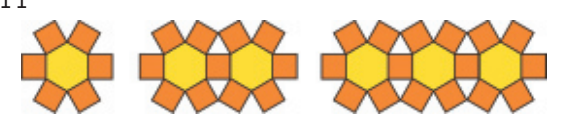 Draw Figure 5. How many tiles does it have?

How many tiles will the 25th figure have? How do you know?

How many tiles are in the nth figure? How do you know?
22
Sharing Ideas with Whole Group
Talk Idea
Talk Idea
Talk Idea
23
The Big Math Ideas
There is an strong connection between an exact answer to a problem and a general solution

It is important to label parts of an expression or diagram to show the relationship that they have to each other

Variables, symbols and diagrams can all be used to represent patterns

Multiple approaches may be used to solve a problem
We Understand
24
Reflecting on the Talk Frame Routine
Think
Thoughts, comments, questions

Consider: What might the Talk Frame, or a similar routine, help you do?

What questions do you have?
Talk Idea
We Understand
New question(s)
How does the Talk Frame Routine SUPPORT the 
Pedagogical Model for a Culture of Thinking?
Solidify and/or refine new meanings
Generate ideas
Think
Talk Idea
Create a TEAM poster.

GOAL: On your poster, show the CONNECTIONS between one component of the Pedagogical Model for a Culture of Thinking and the Talk Frame Routine.

You have 10 minutes to discuss and record.
Elicit and 
Publicize ideas
Press on and develop ideas collaboratively
We Understand
26
26
Talk Frame Routine
Think
Question worded using student accessible phrasing
Talk Idea
Notes representing students’ ideas
(These include correct ideas as well as misconceptions. Also, the number of “talk idea” sections used will vary according to the lesson, student contributions, and teacher’s decisions about how to group ideas. The teacher can also choose to add in a particular “talk idea.”)
Summary of the mathematically valid conclusion agreed upon by the class
We Understand
Exploring Shape Games: Geometry with Imi and Zani, by M. K. Gavin, T. M. Casa, S. H. Chapin, and L. J. Sheffield. Copyright © 2012, by Kendall Hunt Publishing Company
27
New question(s)
A Pedagogical Model to Support a Culture of Thinking
Solidify and/or refine new meanings
Generate ideas
Elicit and 
Publicize ideas
Press on and develop ideas collaboratively
28
New question(s)
Model & Talk Frame Routine
(Flower Task)
THINK
Flower Task
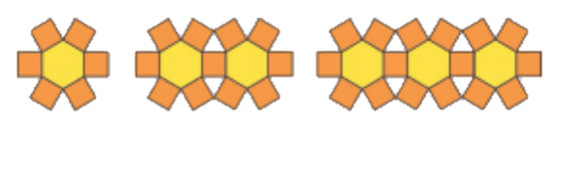 Draw figure 5. 
How many tiles will it have?
How many tiles will the 25th figure have? 
How do you know?
How many tiles will the nth figure have? 
How do you know?
New question(s)
Model & Talk Frame Routine
(Flower Task)
THINK
Generate ideas
Individual work time
How could the Talk Fame allow students to generate ideas?

How can the teacher facilitate this process?
Partner talk
New question(s)
Model & Talk Frame Routine
(Flower Task)
Generate ideas
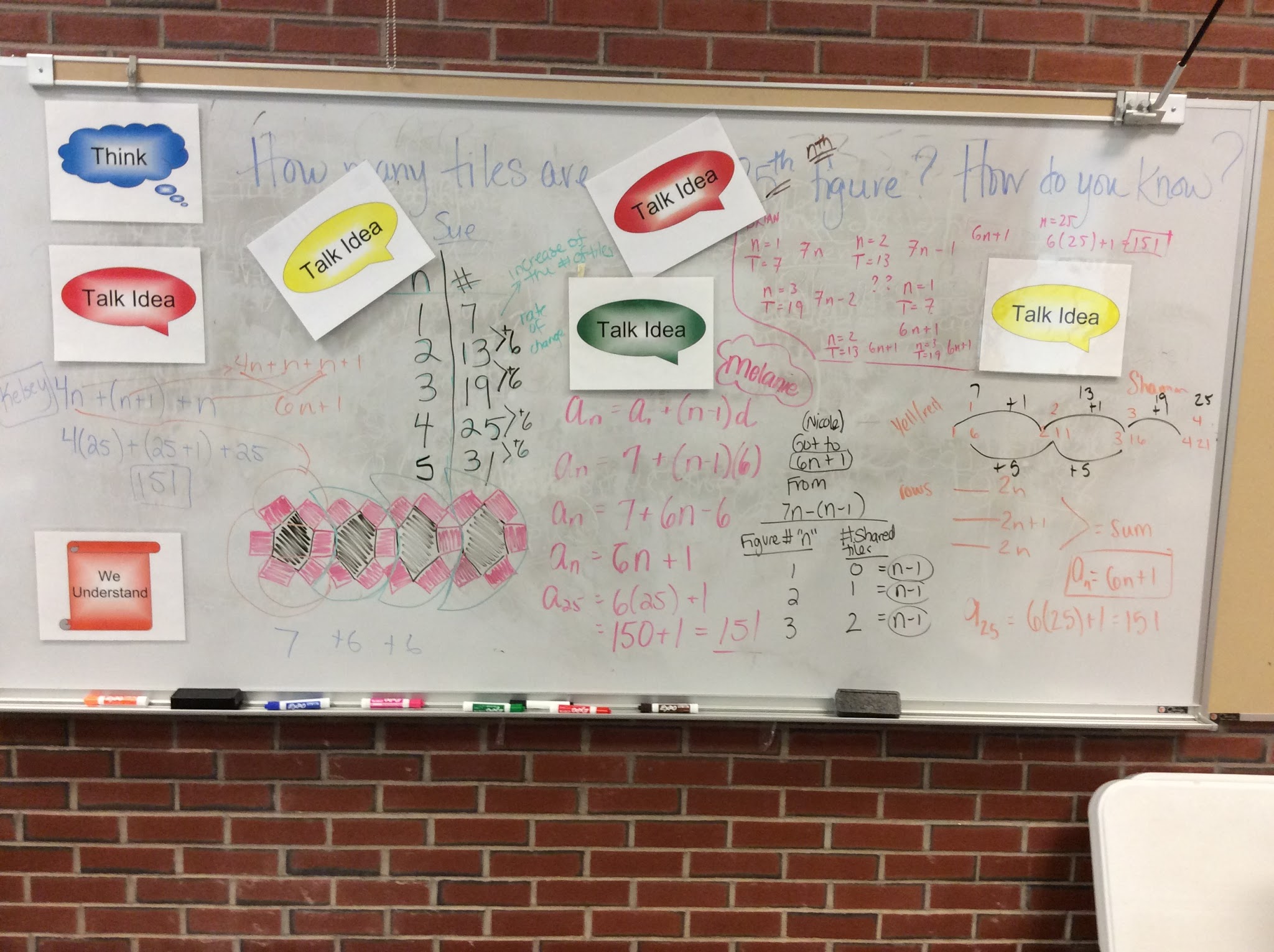 Elicit and 
Publicize ideas
Talk Idea
Talk Idea
How could the teacher facilitate this process in order to promote thinking?
New question(s)
Model & Talk Frame Routine
(Flower Task)
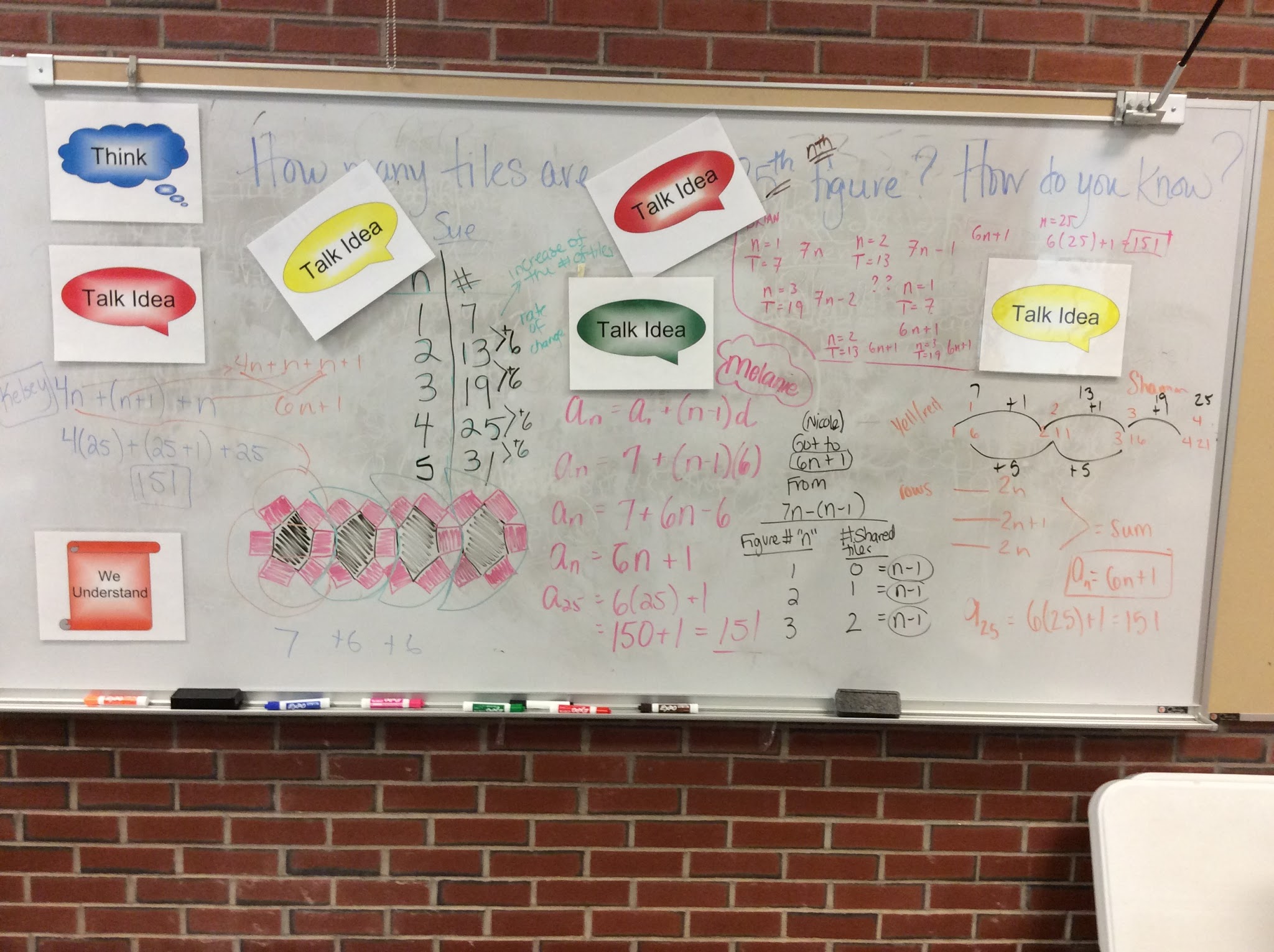 Generate ideas
As the class develops ideas, what is the teacher’s goal?

How might that goal be achieved based on student responses?
Elicit and 
Publicize ideas
Press on and develop ideas collaboratively
Talk Idea
Talk Idea
New question(s)
Model & Talk Frame Routine
(Flower Task)
Solidify and/or refine new meanings
Generate ideas
What can the teacher do to help students make connections between ideas and to solidify their learning?
Elicit and 
Publicize ideas
Press on and develop ideas collaboratively
We Understand
Talk Fame Routine Template
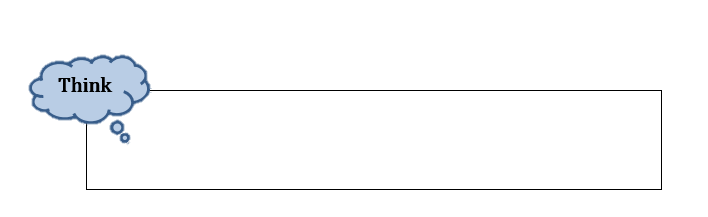 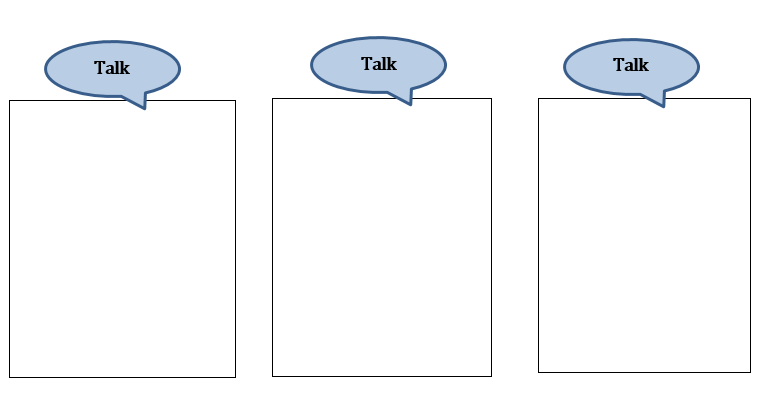 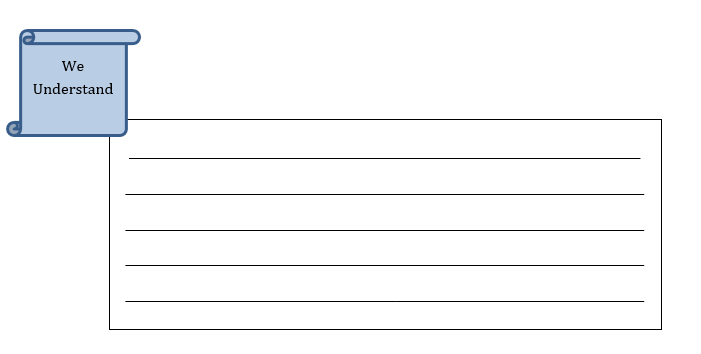 34
Working Lunch
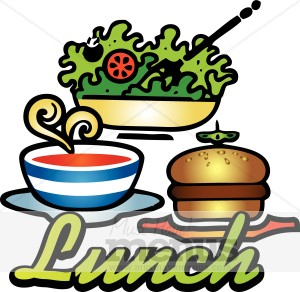 Please discuss the following questions:

Which norms/routines do you see yourself using at the beginning of the school year? Why?

All students can and should have opportunities to participate in argumentation. How might that work differ from class to class, or across groups of students with different needs?
35
Reflecting on Norms & Routines/ Lunch
11:55 - 12:25
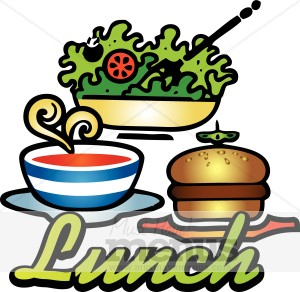 36
Bridging to Practice: 
Talk Frame Routine Mini Lesson
With your team, select one of these problems
Individually work the problem
With your team, talk about the problem
What’s worth discussing in a mini-lesson related to this problem?
What would make a good “talk frame” question? 
Use the Talk Frame Routine template to help you prepare a mini-lesson
Talk with your team about how you will teach this mini-lesson (who will do what, etc.)
Teach the mini-lesson to your assigned team
37
Groupings for Team Teach
LOCATIONS:
A & B – Room B, front by white board

C & D - Room B, back corner


E & F – Main Room
38
Remember the Talk Frame Routine
Think
Question worded using student accessible phrasing
Talk Idea
Notes representing students’ ideas
(These include correct ideas as well as misconceptions. Also, the number of “talk idea” sections used will vary according to the lesson, student contributions, and teacher’s decisions about how to group ideas. The teacher can also choose to add in a particular “talk idea.”)
Summary of the mathematically valid conclusion agreed upon by the class
We Understand
Exploring Shape Games: Geometry with Imi and Zani, by M. K. Gavin, T. M. Casa, S. H. Chapin, and L. J. Sheffield. Copyright © 2012, by Kendall Hunt Publishing Company
39
Acknowledgements
Bridging Math Practices Project is supported by a Math-Science Partnership Continuation Grant from the Connecticut State Department of Education.


Bridging Math Practices was a collaborative project among UConn, Manchester Public Schools, Mansfield Public Schools, and Hartford Public Schools
UConn: Megan Staples (PI), Jillian Cavanna (Project Manager), Fabiana Cardetti (Co-PI)
Lead Teachers: Cathy Mazzotta (Manchester), Michelle McKnight (Manchester), Belinda Perez (Hartford) Teresa Rodriguez (Manchester)
40